①
ストップ！万博 ・カジノ・維新
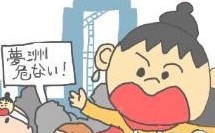 夢洲に集客施設をつくったら あかん！
当会 キャラクター
　　えらいこっちゃん
３.28ガス爆発事故は なぜ起きたのか？
夢洲カジノを止める大阪府民の会
八木正行
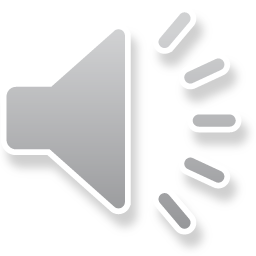 ②
万博・カジノ予定地
夢洲(ゆめしま)
夢洲
人工島
ゴミの最終処分場
　‘85年から受け入れ開始
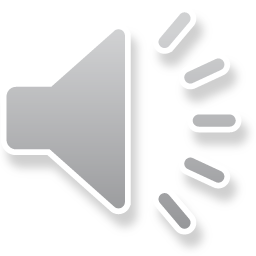 ③
負の遺産の夢洲を
万博用地に
2016年、松井知事
役立っていた
夢　洲
間違った使い方
＝万博・カジノ
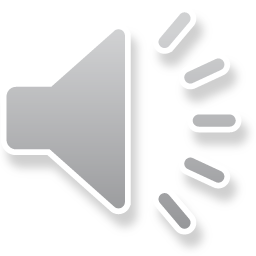 夢洲１区GWエリア
屋外イベント広場 東トイレ
④
作業員がガスバーナーで窓枠を溶接中、
地下ピットに溜まっていたメタンガスに引火、爆発。
　コンクリートの床が約100㎡破損、天井材に穴やへこみ。
　けが人はなし。
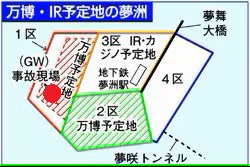 3.28ガス爆発事故
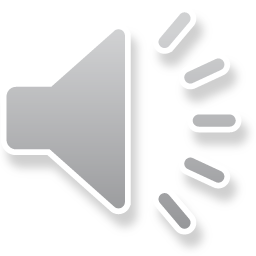 ⑤
地下ピット入口の鉄製扉が
ひん曲がる
現場近くで作業していた労働者が国会議員に提供
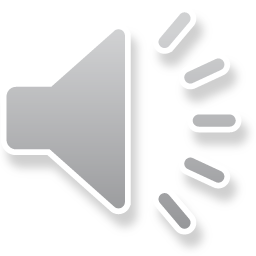 ⑥
天  井2.5ｍ×2.85ｍいくつものへこみ飛ばされたコンクリート片による穴も2か所
穴
穴
隠ぺいの声に押され、
協会が5/27に公表
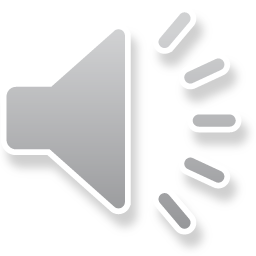 ⑦
これぐらいの被害で済んでよかった
4/19会見 作業員に責任を押し付ける
4/22　火を使った工事を再開😖
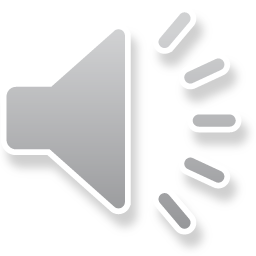 ３・２８ メタンガス爆発事故は
なぜ、起きたのか
⑧
2020年
突如大屋根リング計画
1区
土地が
足りない
夢洲2区
夢洲1区(黄色の部分)に
用地拡大
爆発の
責任は
万博協会
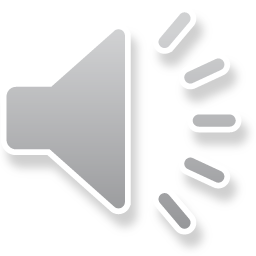 [Speaker Notes: （）]
夢洲1区　
GWエリア
(問)なぜ赤のガス抜き管がないの？
⑨
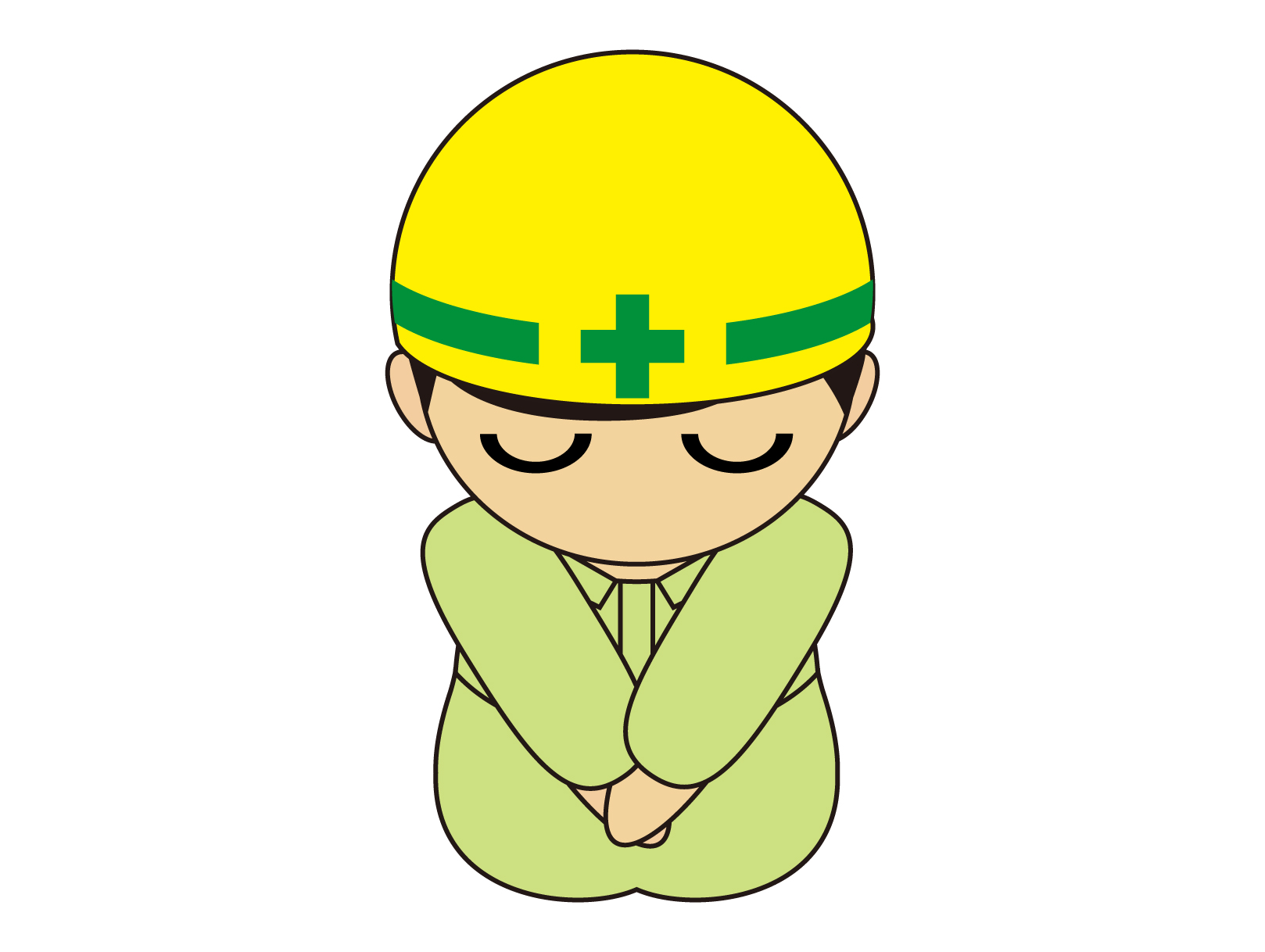 ・緑の線と赤い線…
ガス横抜き横管(地中に敷設)
　緑　埋め立て２層（中間層）
　赤　埋め立て３層(地表近く)
・交差にある小さな点……
  縦抜き管（えんとつ）83か所
(答)
表層近く（赤の配管）は有機物をほとんど埋め立てていないから、ガスの発生が少ないと予測した。
・大阪市環境局
・大阪広域環境
施設組合
大気拡散できていない
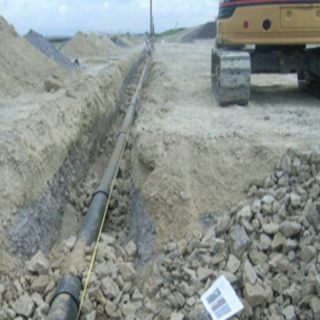 赤のガス抜き管が敷設されていない
イベント広場
3/28爆発現場
イベント広場
人々が集う。弁当、休憩
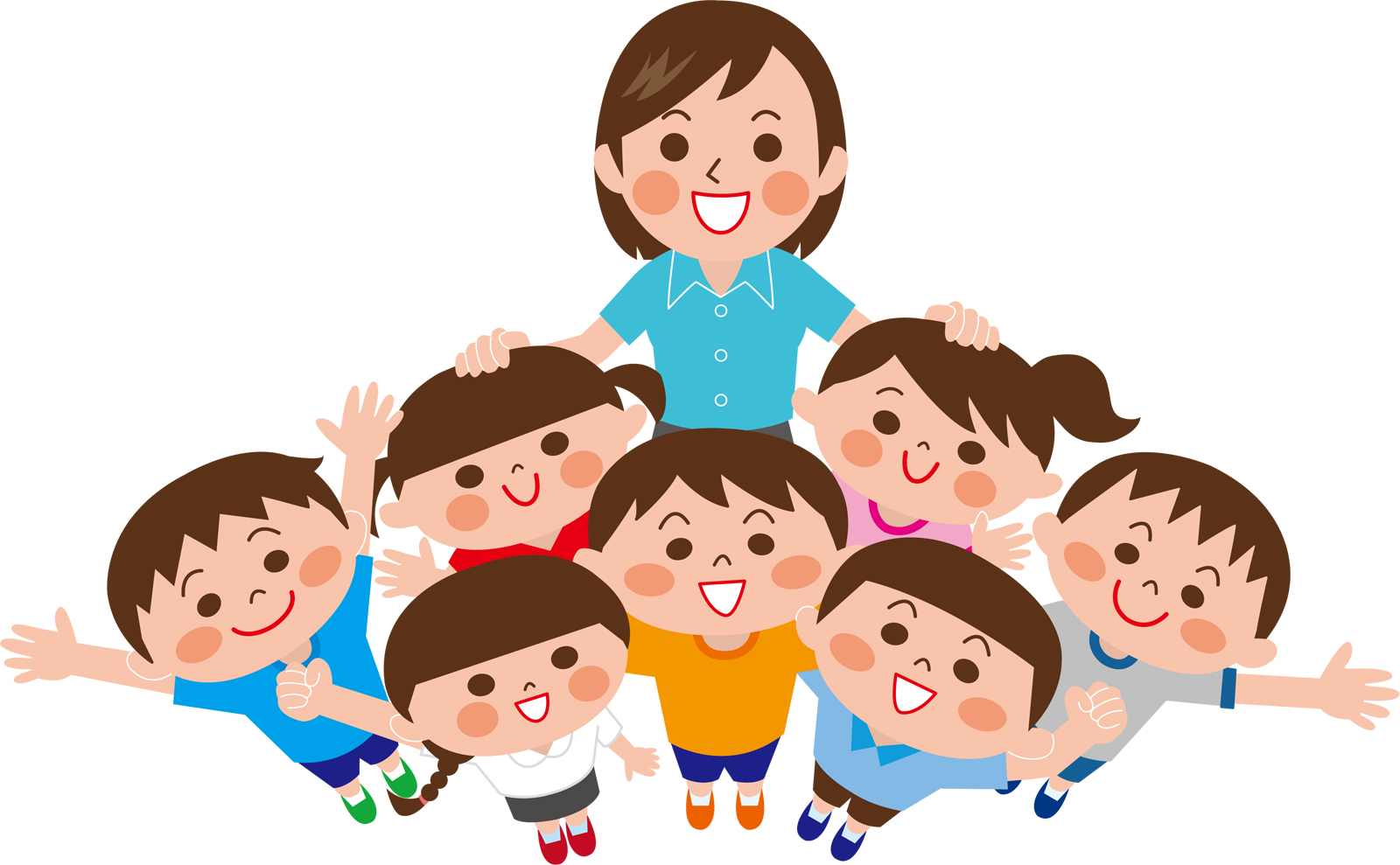 ガス抜き管敷設
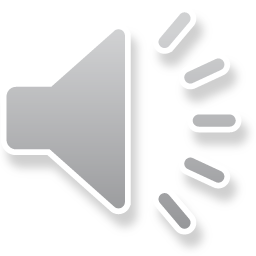 大阪広域環境施設組合　提供
大気拡散できていない
昨年11月
自見万博担当大臣
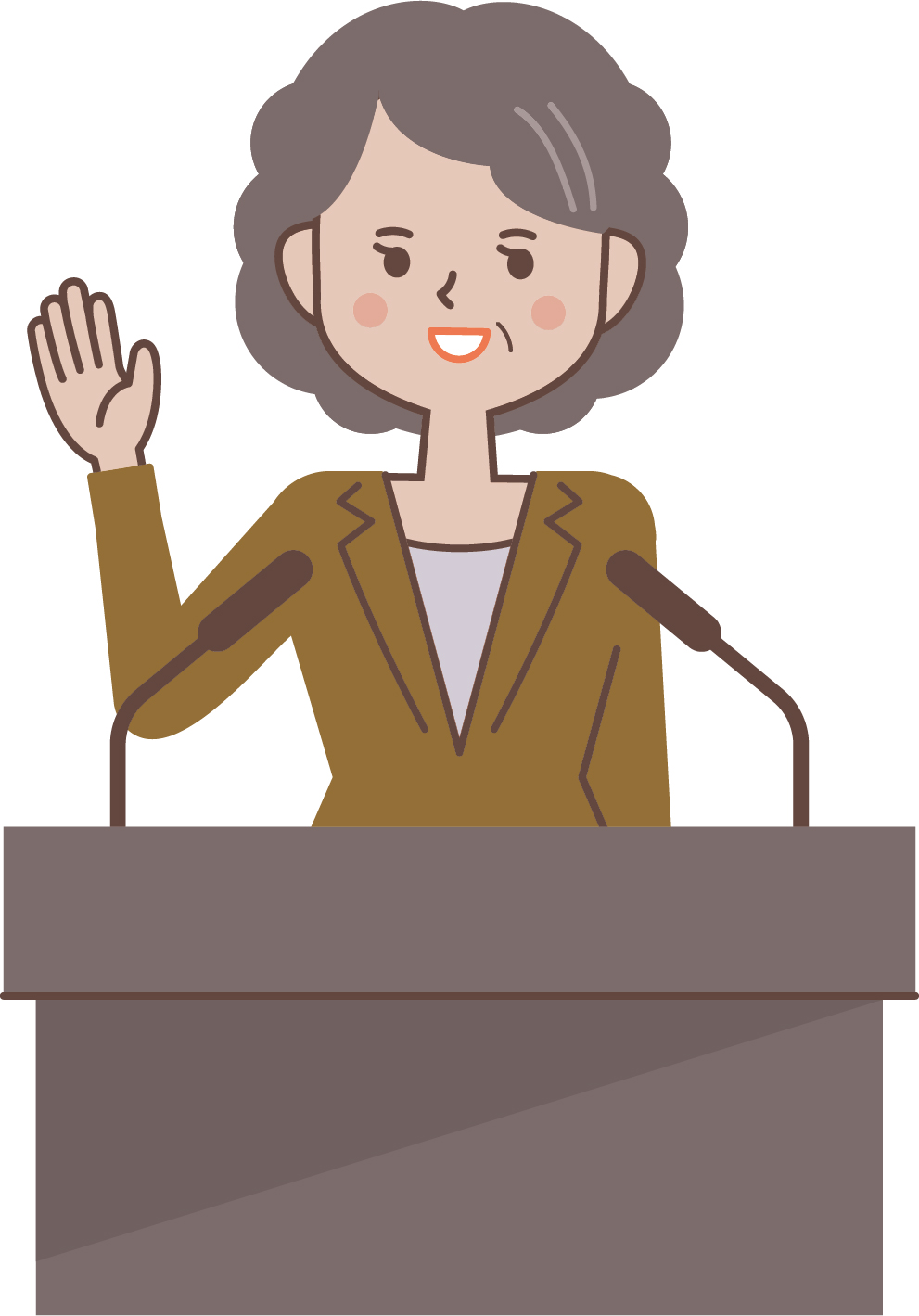 ⑩
ガス抜き管が敷設され、大気拡散されているので、
安全だと伺ってございます
根拠、失う
各種有毒ガス
基準値越えが1400回以上
2024.2月～6月
＊メタンガス、2酸化炭素
一酸化炭素、硫化水素
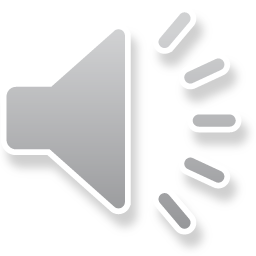 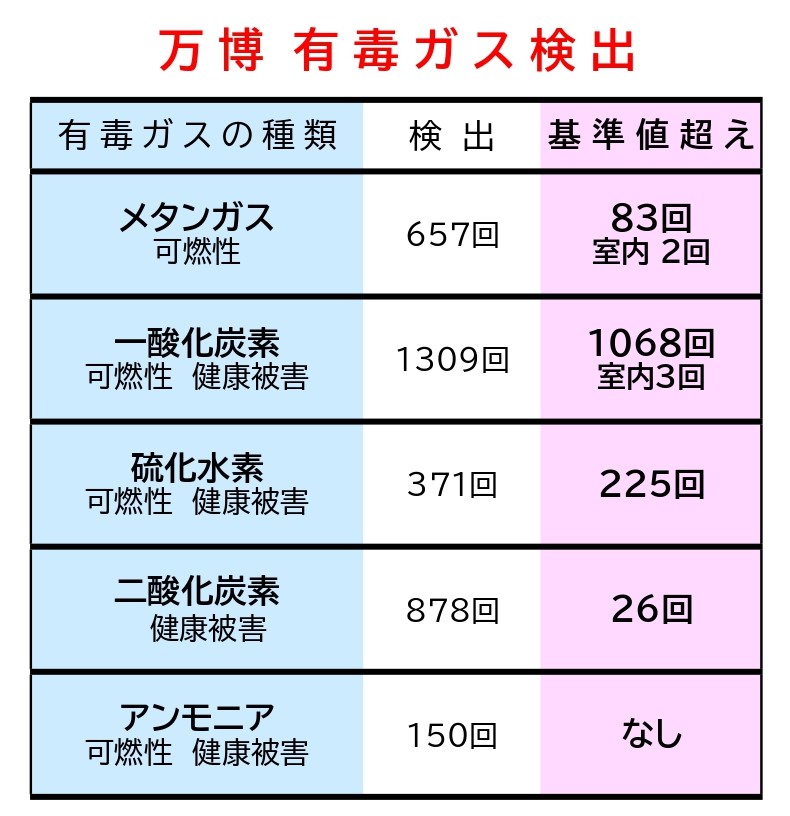 2024.２~６月
⑪
メタンガス以外にも
有毒ガス基準値越え 合計1,400回超
爆発のあったイベント
広場周辺での検出。
こんな場所で昼食や
休憩なんて危なくて
できないニャン。
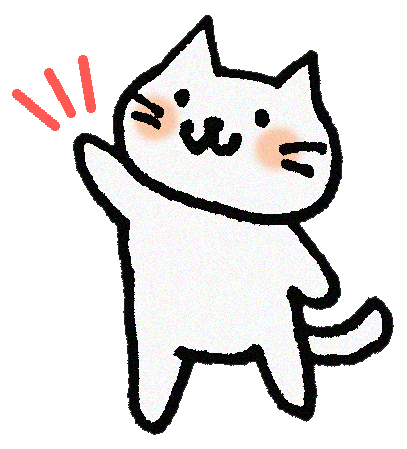 ♣メタンガス以外は
パビリオンエリアのデータの公表なし
6/14万博協会発表のデータをもとに作成
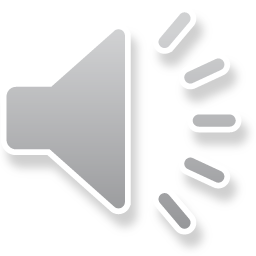 万博協会の隠ぺい工作が明らかになる
⑫
公文書公開請求で出てきた
消防署の文書 5/19
鹿島建設
 万博協会へは連絡
連絡は4時間35分後
　法令違反
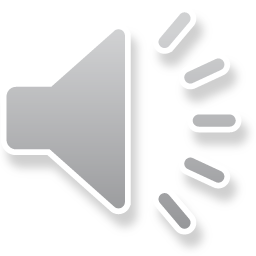 市民運動
+
議　員
＋
メディア
⑬
追　及
活発に
協会は床面だけとしていたが、天井にも破損があったことが判明
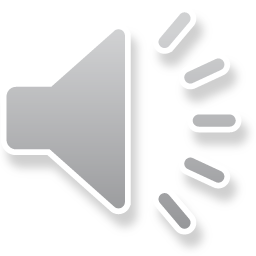 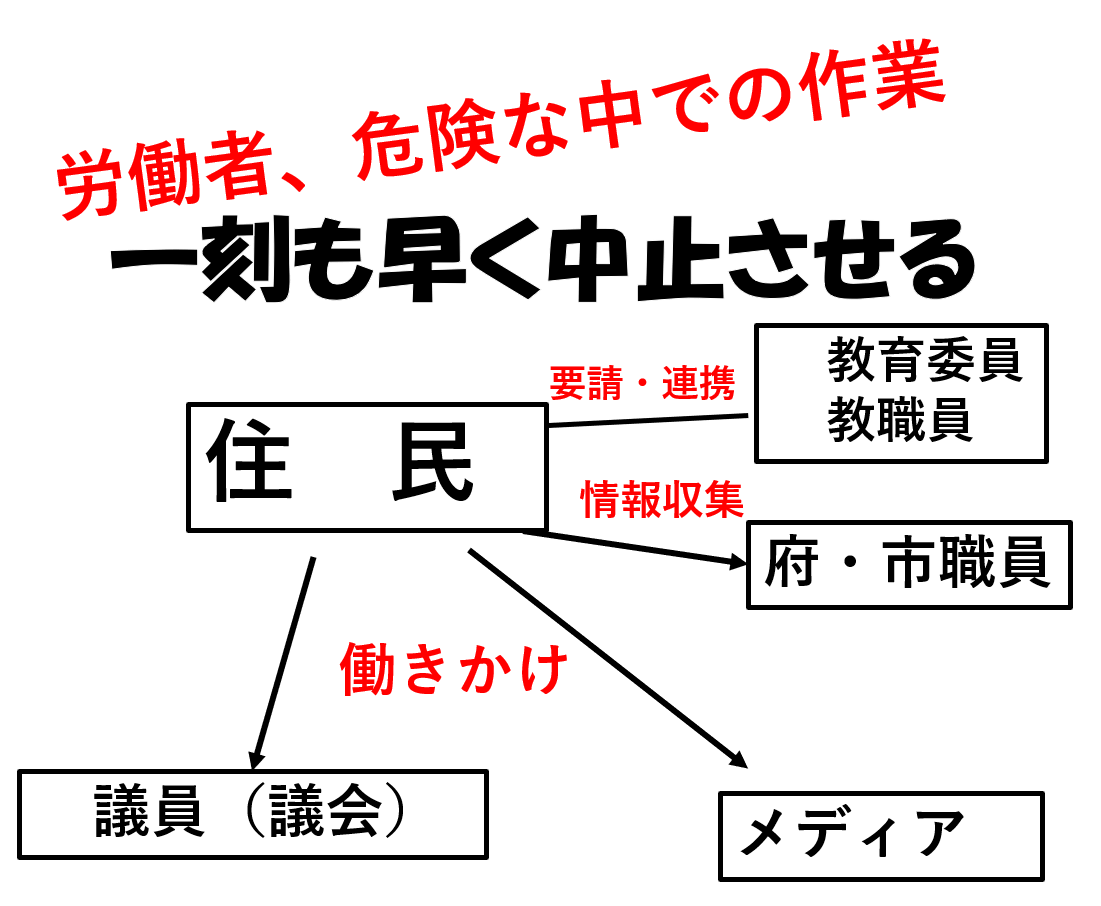 ⑭
万博は国策、
大阪 関西の運動を
全国の運動へ！
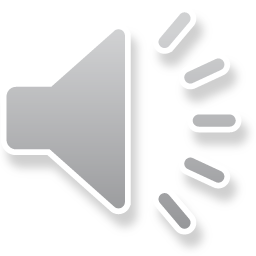 ⑮
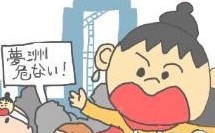 おしまい
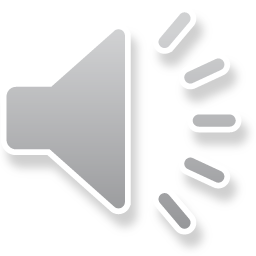